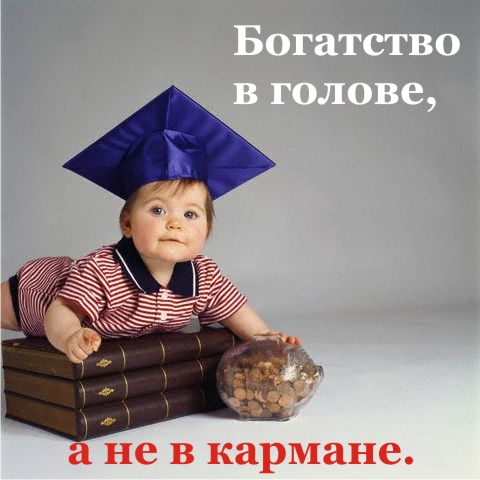 «МОИ ПРАВА»
Литературная викторина для старших дошкольников
с участием любимых сказочных героев
В какой из этих сказок нарушено право на жизнь?
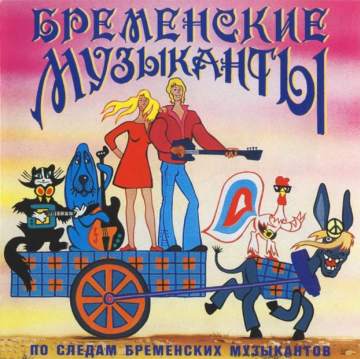 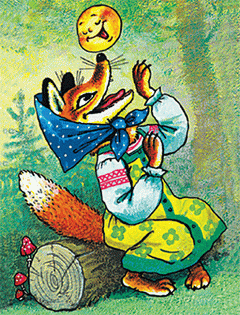 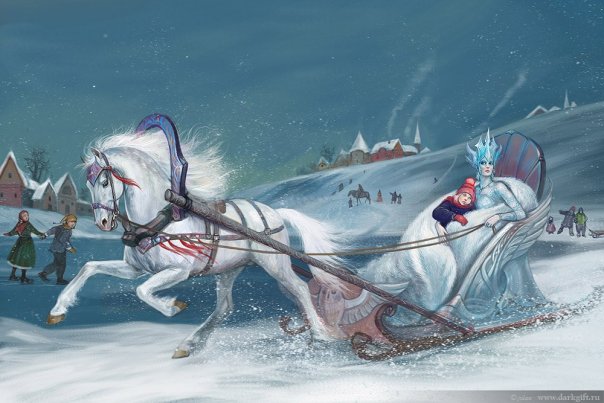 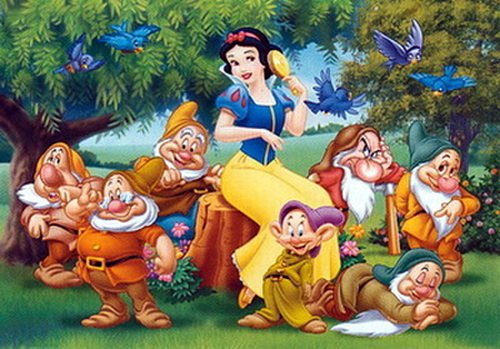 В этой сказке герой сумел реализовать своё право на имя и гражданство…
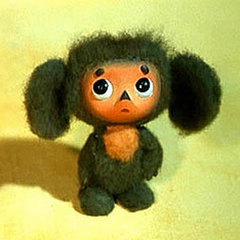 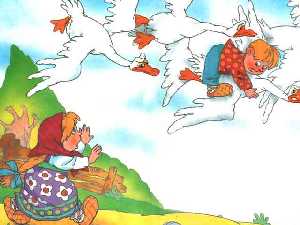 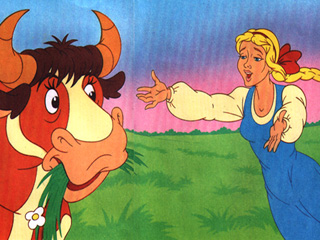 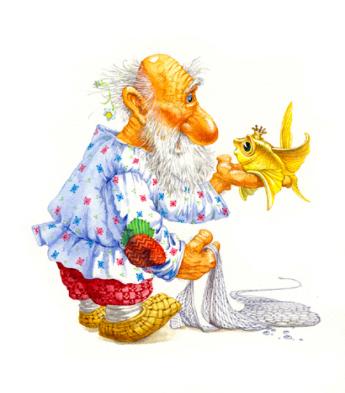 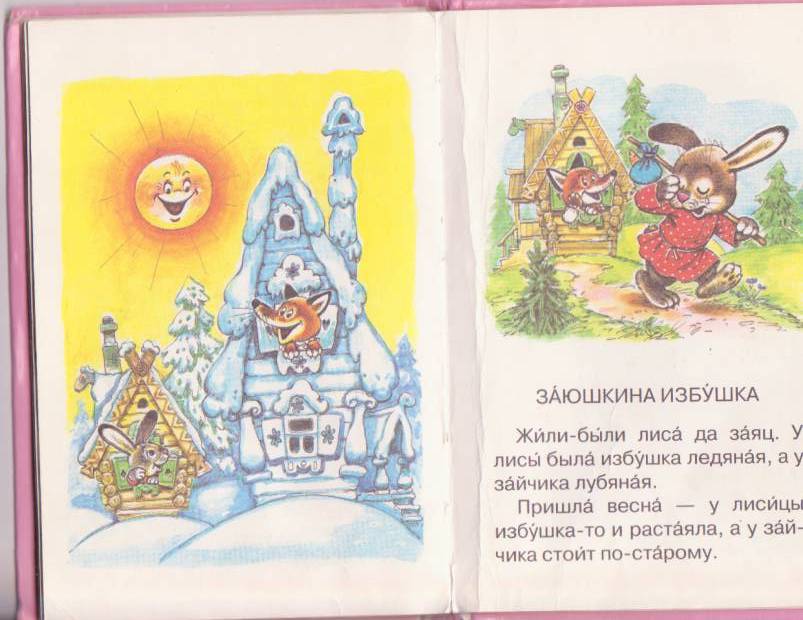 В какой из этих сказокбыло нарушено право героя на неприкосновенность жилища?
В какой сказке было нарушено право героини на защиту от насилия и эксплуатации?
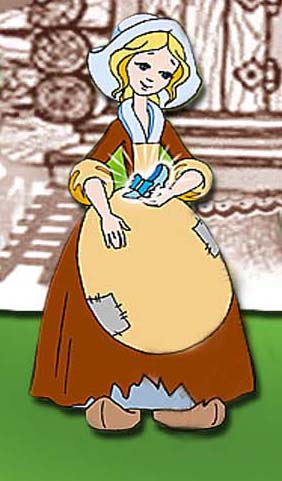 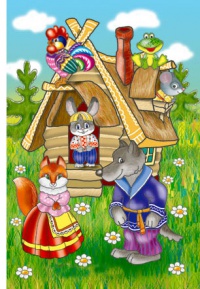 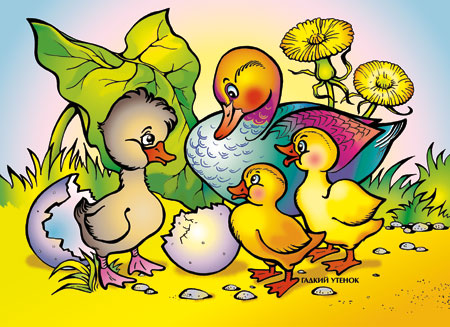 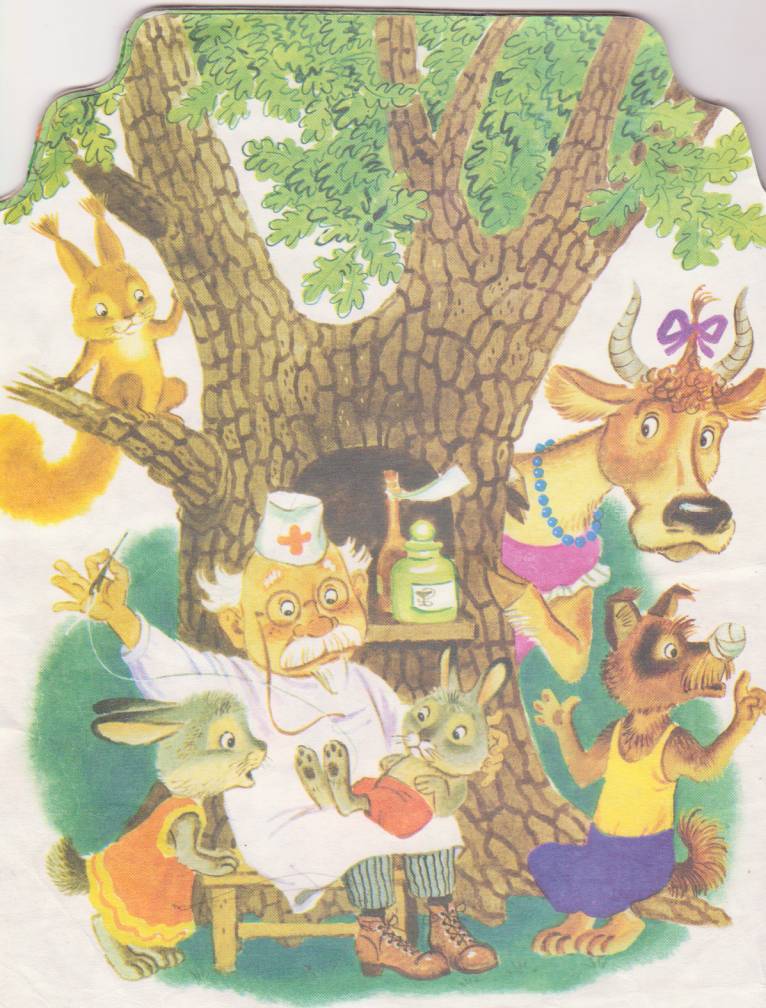 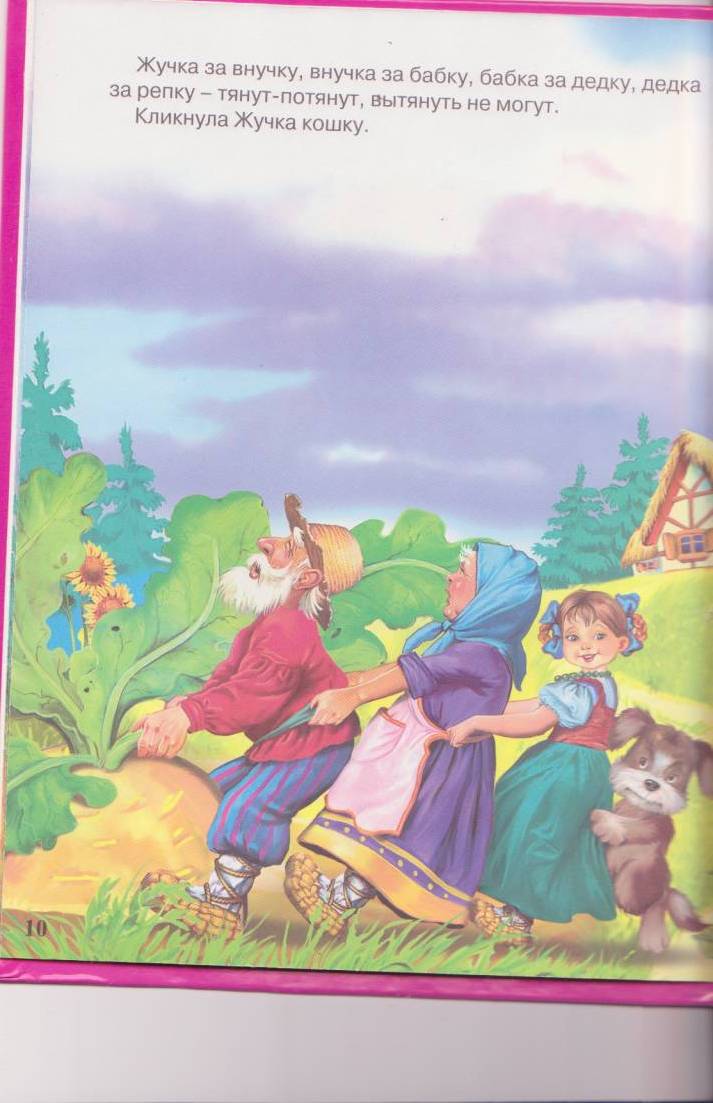 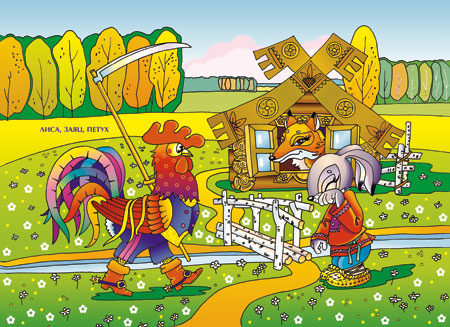 В этой сказке говорится о праве на охрану здоровья…
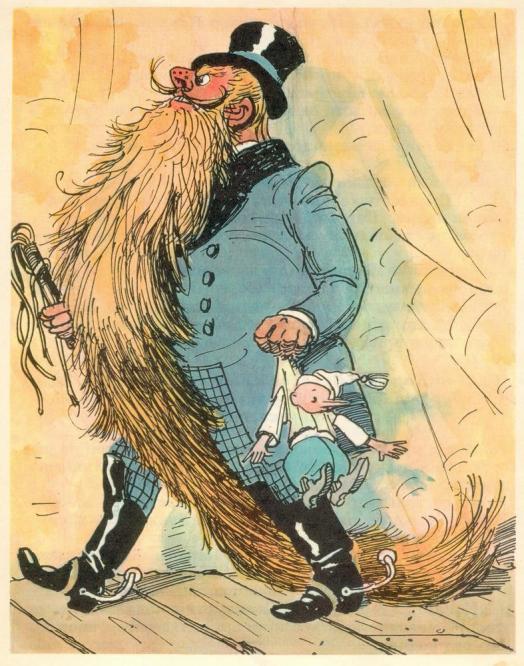 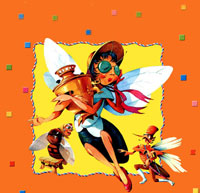 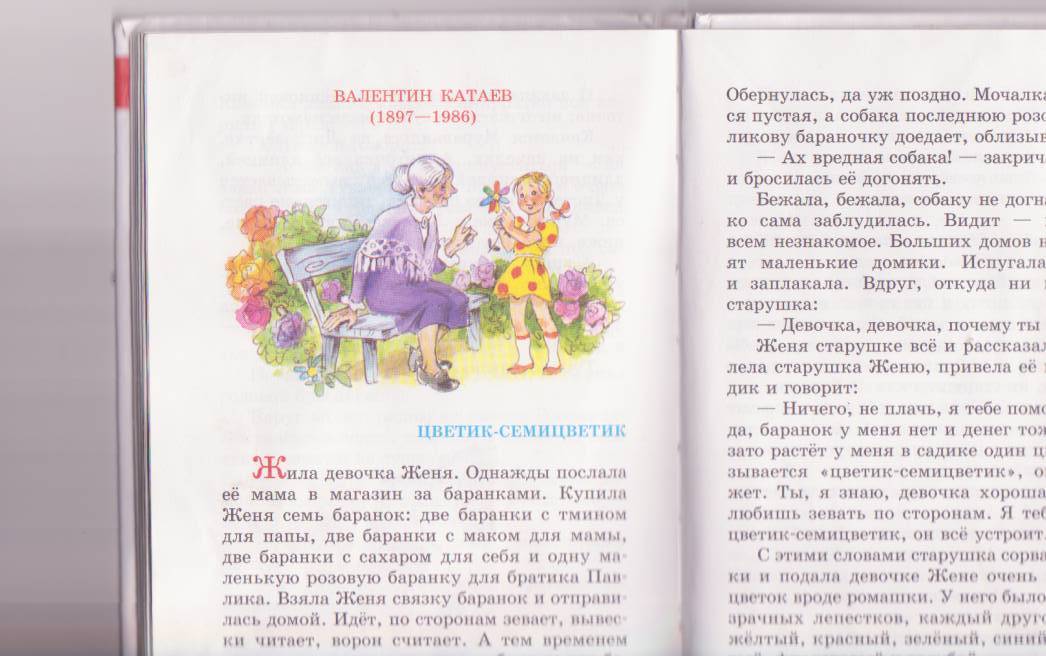 Этого сказочного героя пытались лишить права на образование…
В какой из этих сказок говорится о праве на свободное высказывание своих взглядов?
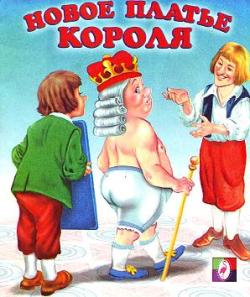 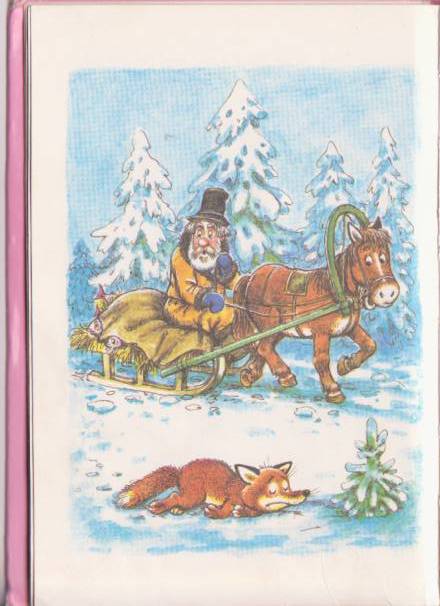 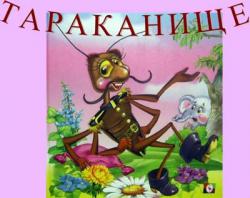 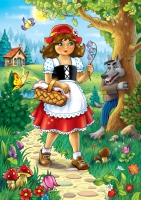 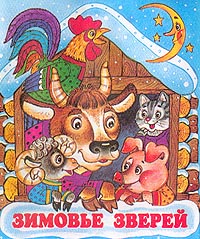 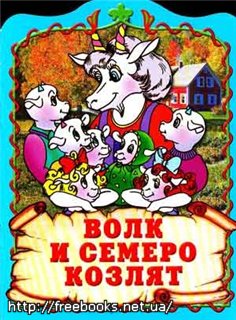 Какие права нарушены в этих сказках?
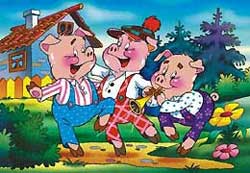 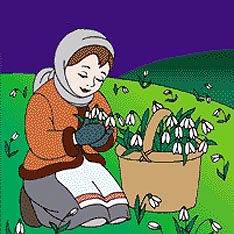 Презентацию выполнила воспитатель МКДОУ ЦРРдетский сад № 10 г. РоссошиЗаика Е. А.
Copyright Заика Е.А. © 2014